日本金融学会中央銀行研究部会研究会
麗澤大学東京研究センター（2013年8月27日）
イングランド銀行はいつ中央銀行に変貌したのか：再考 When did the Bank of England become a central bank?: revisited
日本金融学会中央銀行研究部会研究会
麗澤大学東京研究センター
2013年8月27日

春　井　久　志（関西学院大学）
1
Ⅰ　は　じ　め　に
１．町田義一郎（1967）「イングランド銀行はいつ中央銀行になったのか」『三田学会雑誌』第60巻、第11号との出会い

２．セントラル・バンキングの研究の契機

３．中央銀行の歴史、理論、政策に関する文献は豊富

４．過去の研究の「知的貿易の利益」の欠如

５．「野心的」な研究課題？
2
Ⅱ　中央銀行の設立目的（1）
１．「世界最古の中央銀行」とは？
「1668年創立のスウェーデン国立銀行（リクスバンク）であり、1694年
　　創立のBoEは世界で2番目に古い中央銀行である」
「今日、現存する中央銀行のうち、創立年次が一番古いのがリクスバンク、二番目がBoE、三番目がフランス銀行」
中央銀行の設立目的は3つ：
第１は通貨価値の安定（monetary stability）、
第２は金融システムの安定（financial stability）
第３は政府への財政的支援（たとえば、戦費調達など）
　第３の目的は平時には副次的に位置におかれるため、中央銀行にとっての
　重要性が低下
平時には前2者の機能が重視→今次の危機では、平時に第3の目的が重要視：
　　近年強調されている、中央銀行の政府からの独立性の観点からも問題視？　　
　　中央銀行の最後の貸し手機能の新しい展開か？
3
Ⅱ　中央銀行の設立目的(2)
２．中央銀行の独立性

金本位制度の下、中央銀行設立の目的は、金融危機の回避・緩和、そして金本位制度の安定的維持
管理通貨制度への移行により、慢性的インフレや通貨危機の頻発　→中央銀行の役割は通貨価値の安定＝物価の安定
この目的達成のために、中央銀行に「手段独立性」を付与、e.g. ECB
選挙で選ばれていない中央銀行に強大な権限の集中（”democratic deficit”）が　　懸念
通貨価値の安定（＝物価の安定）と金融システムの安定との間に「利益相反」→金融システムの安定化機能からの撤退・権限縮小の議論
中央銀行が金融政策と金融機関の規制・監督機能とを兼務するケースと、逆に別の独立的な組織体に後者の機能を分離するケースとが混在
２つのケースに優劣がつけられない→徴税権限を持つ政府はこの問題への関与
LLR機能から生じる中央銀行の財務的な利得や損失は最終的には納税者に帰着
4
Ⅲ　BoEの中央銀行への変貌(1)
１．創立300周年を迎えたイングランド銀行（BoE）の誕生日
BoE、1994年6月9日に創立300周年記念シンポジュウム
BoEの創立日の候補：①BoEの設立提案は、1691年11月25日②BoE設立を許可した「トン税条例」制定は、1694年4月24日③BoE設立の特許状は、同年7月27日④『体系　金融大辞典』の「世界貨幣・金融・文献年表」：7月27日に設定された　　第1回目の株式払込み請求に対する株式払込みが完了したのが、同年8月1日
２．銀行である以上、その始まりは銀行業務の開始日:
     BoEの最古の資料「最初の現金出納帳の第１ページ」（「現金出納帳Ａ」）の最     
     初の記帳は応募受付委員からの“応募された￡120万の４分の１に対する現金”
　　　の￡30万→払込み請求に関する“株式現金出納帳より転記された株式および出
　　　資金”という一連の記帳がある。この「最初の現金出納帳の第１ページ」の日付が
　　　同年7月27日となっており、上記③のBoE設立の特許状が下付された日と同日
     →暫定的に、1694年7月27日をBoEの営業開始日がその創立日とする
5
Ⅲ　BoEの中央銀行への変貌(2)
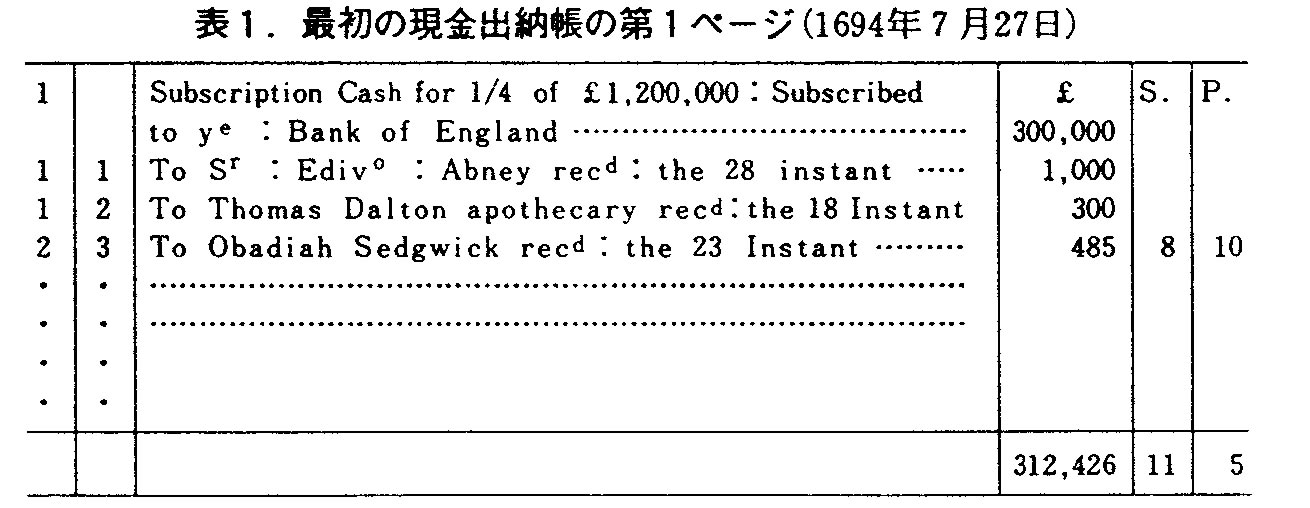 出所：　春井（1994a）、98ページ。
6
Ⅲ　BoEの中央銀行への変貌(3)
２．中央銀行業務（セントラル・バンキング）

中央銀行の主要な業務・機能:①一国の本位貨幣（銀行券）を独占的に供給する貨幣発行業務：「発券業務」
②「政府のための銀行」としての「国庫業務」③商業銀行に流動性を供給する「銀行のための銀行」としての「金融業務」④これらの３業務を通して金融政策を行なう「政策業務」
「政府のための銀行」：ロンドンにおける唯一の株式銀行として「銀行券発行の独占」
1844年ピール銀行法：BoEに事実上の「発券特権」を独占的に付与した
「銀行のための銀行」としての金融業務、特に最後の貸し手機能の「バジョット原理」：『ロンバード街』（1873年）以降が多数意見
1847年、1857年および1866年の金融危機→大蔵大臣は同法を一時停止→BoEによる保証準備発行に基づくイングランド銀行券の増発を要請
7
Ⅲ　BoEの中央銀行への変貌(4)
3．「真正手形説」と「銀行主義」：
イングランド銀行が最後の貸し手機能を発動したという事実を重要視
しかし、発動の実態は発動条件を満たしたものではなかった
最後の貸し手機能を、その総裁たち役員が「公共政策」の一環と認識して実施した　か否かが重要な論点

4．「バジョット原理」の4つの条件
   ①無制限に貸し付けること
   ②高い貸出金利（罰則的金利［penal rates］）を適用すること
   ③十分に優良な担保を取ること
   ④このような条件を満たす最後の貸し手機能の発動が事前に
      金融市場や民間銀行等に周知されていること、
このような条件を満たす最後の貸し手機能は、利潤最大化を営業目的とする民間
　の金融機関としてのBoEが、その他の民間銀行と相互に競合しながら、果たし
　うる「公共政策」の一環としての機能であるとは言えない。
8
Ⅲ　BoEの中央銀行への変貌(5)
「真の中央銀行」：経営形態が民間の銀行であるBoEが非競合的で非利潤最大化的な金融機関への変貌
Sayers [1957]『バジョット以降の中央銀行業』：BoEの中央銀行への変貌が
  　 『ロンバード街』の公刊（1873年）以降においても、BoEの役員の意識が
  　 「バジョット原理」を十分に満たしていたとはいえない事実を指摘：例
  ① 総裁は、政府が市中銀行から政府貸付金を直接借り入れることに反対
   （1885年）
   ②リッダデール総裁、地方公共団体への新業務拡大について株主総会で説　　明 （1890年）
近代的な中央銀行の成立にはその役員の中央銀行家としての自己意識の　確立がその必要かつ十分条件
　→中央銀行の確立の時期は19世紀末ごろではなく、おそらく20世紀の初頭
セイヤーズは、自書名を「時代錯誤のそしりをまぬかれない」と自嘲的
9
Ⅲ　BoEの中央銀行への変貌(6)
１．商業銀行のバランスシート
一部準備銀行制度により資産変換や資金過不足を効率良く調整・均等化→経済活動の効率化を促進：社会的存在意義
銀行による間接金融優位の金融システムは、本質的な不安定性を内包
銀行中心の脆弱性を補完し、金融システムの全体としての安定を維持するセーフティーネットとしての「最後の貸し手」機能を果たす中央銀行に、その社会的存在意義
「銀行は特別か？」⇒「金融は、本質的に脆弱であるが、必須」の存在
セーフティーネットが伴う、商業銀行の「モラルハザード」の制御が重要
２．銀行業に固有の問題に対する解決策は、イギリスにおいては非競争的でかつ非利潤最大化的な中央銀行の自然発生的な発展によって与えられた
その他の中央銀行の大半は政府の立法措置によって設立
10
Ⅲ　BoEの中央銀行への変貌(7)
町田（1967）「イングランド銀行はいつ中央銀行になったのか」：1870年代の末から1890年の間と推測
Clapham(1944) のエピローグの引用：「1885年に入行して1929年にイングランド銀行の副総裁をしていた人物――その人の名はかいてありませんが――の言葉として”In my early days, the branches were Commercial and Competitive”[ママ]と書いてあるので、これを読んで感じたのはその人の就職当時すでにイングランド銀行の本店は商業銀行的性格から脱していたが、まだ地方の支店までは本店のその方針が徹底していなかったからCommercial and Competitiveであったのだと解せはしないかということでした。もしそう考えてよいとすれば、1870年代の末から1885年ごろまでにイングランド銀行の新しい進路が理事達の間で確認され、行員の間にも本店ではつたわっていたと云[ママ]えるのではないでしょうか。その論拠が僅か10語からなる回想の記事にすぎないので、大多数の方は論拠の甚だ薄弱なのにあきれることでしょう。」 →やや自嘲的？
11
Ⅲ　BoEの中央銀行への変貌(8)
町田の論拠は、町田自身も認めているように、頑健性に欠ける

  Sayers (1976)『イングランド銀行―1891-1914年―』「19世紀末ごろは『中央銀行』といっても、商業的利害を越えた独特の公共的責任を持つという点でほかの銀行と区別される一つの銀行、という以上の意味はほとんどなかった。…この程度の意味でいうならばイングランド銀行は1890年にはすでに中央銀行になっていた。…1914年にいたる約1世紀の間、すなわち…リッダーデール総裁（Lidderdale）からカンリッフ[ママ]総裁(Cunliffe)までの頃は、イングランド銀行は20世紀中葉の用語で言う中央銀行ではなかった」（西川訳、1979、上、１ページ）、と明言
12
Ⅲ　BoEの中央銀行への変貌(9)
Toniolo(1988)「近代的な中央銀行が成熟をみたのは戦間期であった」（p. vii）

Cairncross (1988)「［民間の］銀行システムに対する［イングランド銀行の］支配的立場が疑問の余地のないものになり、中央銀行への進展が完了したのは、ノーマン総裁［1920-44年］の時代になってからである」
13
Ⅳ　BoEのガバナンス（1）
１．銀行券発行と銀行預金（小切手）勘定
1694年「政府の銀行」として設立：
　ロンドンにおける銀行券を独占的に発行する特権

1826年法：銀行制度改革①ロンドンから65マイル以遠の地方における株式組織の発券銀行の創設を認可し、そのパートナー数も6名超を認める（無制限）②イングランド銀行はすべての地方において支店の開設が可能に③T・ジョプリン（Joplin　[1823]）はロンドンにおける預金銀行の適法性を指摘④ロンドン最初の株式銀行としてLondon & Westminster Bank （1833年）が設立
14
Ⅳ　BoEのガバナンス（2）
・ 1844年ピール銀行法：イングランド銀行を発行部と銀行部とに二分割　①発行部は、1400万ポンドの保証準備発行を上限とし、それを超える銀行券発行には金準備の裏付けこれによって、イングランド銀行は事実上の銀行券の発行を独占　②イングランド銀行の銀行券以外のすべての銀行券の漸進的な排除を意図
小切手勘定を提供する株式銀行の増加により、ロンドンにおけるイングランド銀行の銀行部の普通銀行業務のシェアは縮小
金融市場の最大の構成員であったイングランド銀行の市場支配力が相対的に縮小
BoEのバンク・レートはロンドンの市場金利を支配していたが、市場金利に追随→このようにして、イングランド銀行は市場支配力と収益力の双方を次第に失う
1844年法によるイングランド銀行の独占的な特権は、その目的を発揮できなかった
その理由として、①商業銀行業務としては小切手業務がすでに十分に確立されていたので、銀行券発行の特権だけでは金融市場の統制力を確保するには、すでに遅すぎた
②競合する商業銀行に金融危機時に流動性を供給する「最後の貸し手」機能という中央銀行としての伝統がすでにほとんど確立していたので、商業銀行界の人びとはその利点を捨てること選択しなかった
15
Ⅳ　BoEのガバナンス（3）
イングランド銀行の金融市場における市場支配力の相対的な低下が、その後、同行が近代的な中央銀行へと発展して行く契機
セイヤーズ（1976)によれば、1878年頃にBoEの銀行業務に新しい方向への変化の兆候①法人や個人などの「通常」の顧客に対しては、競争的な金利を適用
ビル・ブローカー（手形仲買人）には市場金利よりも高い、「バンク・レート」で貸付
BoEは、前者に対しては収益性を目的に貸付け、後者に対しては公共政策（金融政策）的な目的で貸付→金本位制度の安定的な維持に責任を持つ市場調節者（あるいは、金融当局）として、前者の私的な業務よりも、公共の利益（公共政策）を優先②1844年法の制定目的を達成することに失敗した結果、イギリスでは独特の金融制度が発展し、そのことが次の20世紀にはBoEが中央銀行の「模範（norm）」と見なされる
セイヤーズは、「これは1つの歴史の皮肉（historical oddities）である」と指摘
16
Ⅳ　BoEのガバナンス（4）
２．マクミラン委員会とイングランド銀行

セイヤーズ：「イングランド銀行は［第一次世界］大戦を機に、単なる公共銀行から、1929-31年のマクミラン委員会によりそうあるべきものとして認められた中央銀行へと変容を始めた

BoE副総裁のサー・アーネスト・マスグレイヴ・ハーヴィー証言
1929年11月28日の第1日目の最初の証人委員会（マクミラン）：第一に、イングランド銀行は、わが国の中央銀行であると言ってもよいでありましょうか？答（ハーヴィー）：はい。
17
Ⅳ　BoEのガバナンス（5）
同：まず最初に中央銀行の意味と特徴について、短い説明をして頂けないでしょうか？

答：中央銀行の主要な義務は、社会の一般的利益のために、国民的貨幣単位の安定性を保つことであります。つまり、国民的貨幣単位の完全無欠性の基礎である中央銀行準備の維持・保管であります。さて、金本位制の世界で、国民的貨幣単位の安定性の維持とは、共通の国際的尺度である金との関係についての安定性の維持を意味するのであると思います。それ故に、中央銀行の機能と中央銀行が営みうる業務のタイプと種類についての制限は、実は、国民的貨幣単位の完全無欠性と安定性の維持という義務とのかかわり合いにおいて、決定されているのであります。中央銀行がこの主要な目的のために果たさねばならない業務として、一般に認められているとかんがえられる、いくつかの業務がありますが、その第一のものは、発券の独占でありましょう。
18
Ⅳ　BoEのガバナンス（6）
中央銀行の第1の機能①「中央銀行」という用語：一般名詞化②イングランド銀行がイギリスの中央銀行であるとの認識③中央銀行という用語がすでに社会的にその存在が意識される程度に普及④主要な義務：通貨価値（国民的貨幣単位）の安定性⑤その目的：「社会の一般的利益」：　経営形態は民間銀行であったが、その目的はイングランド銀行の私的利益（株主への利潤）ではない
中央銀行の第２の機能①中央金準備の保管： イングランド銀行券の金兌換を保証②中央銀行は「銀行の銀行」として、民間銀行が利用する信用の量を調節③民間銀行間の交換尻の決済のペイメント制度を運営
中央銀行の第３の機能①「政府の銀行」として国庫業務②「国債管理」の業務
19
Ⅳ　BoEのガバナンス（7）
中央銀行が商業銀行業務への参入に否定的なハーヴィーの証言：
①一国の民間商業銀行の業務の基礎となる「現金準備」のかなりの部分を預託されている中央銀行が、その資金を運用して商業銀行と活発な貸出競争をすることは正しくない、とする「一般的な公正」をその理由としている。②「中央銀行は一般社会が嵐の時に避難しうる港でなければなりません」、として中央銀行の最後の貸し手機能をその理由
20
Ⅳ　BoEのガバナンス（8）
BoEの国有化された1946年①Capie (1994) の付録Ｂによれば、第一次世界大戦までは、BoEはその金準備を維持することを目的にその公定歩合政策（割引政策）を運営してきた。また、それは政府からかなり独立して公定歩合を操作②第一次世界大戦中にはBoEのカンリフ総裁と大蔵大臣のボナー･ローとの間に衝突が生じた。この戦争中、政府は金融政策の究極的な責務は政府が担っていることを明確に主張し、BoEは政府の指示にしたがって行動することが期待されていることを明言③BoEは1646年に国有化：政府にBoEに対する法律上の権限を付与し、同時に、BoEには銀行システムに対する法律上の監督権限を付与した。BoEはその独立性を大きく低下④1997年に再び労働党政権が誕生し、当時のブレア首相はBoEに金融政策の「手段独立性」を付与すると同時に、銀行システムの監督権限をBoEから剥奪して、それを新たに創設された金融サービス機構（FSA）に移譲することを決定⇒その後、再びイングランド銀行に帰属
21
イングランド銀行の運営は「理事会」によって決定

常務委員会は、「BoEのインナー･キャビネットのごときものである」
総裁は理事会に重要事項を諮問するかどうかを義務付けられておらず、総裁の裁量に委ねられていた。
カンリフ総裁が重要事項を理事会に諮問することは珍しかった

1914年カレンシノートおよびイングランド銀行券法を制定して、大蔵省が額面1ポンドと10シリングの政府紙幣、「カレンシーノート」を大量に発行して現金通貨の不足を補填
このカレンシーノートは「無制限法貨」
イングランド銀行において額面と等価の金貨との兌換を保証
その結果、イングランド銀行の法貨流通量に対しても、また銀行システムの支払い準備についてもコントロールすることはできなかった。
戦時下のBoEのガバナンスは低下したが、旧平価での金本位制度復帰が1925年金本位法によって実現し、また、カレンシーノートの発行額を制限する「カンリフ・リミット」の勧告は、「1928年のカレンシーノートおよびイングランド銀行券法」によって流通中のカレンシーノートがイングランド銀行券によって計画的に置き換えられたことにより、BoEは金融市場に対するコントロールを徐々に回復していった。
22
総裁の任期は2年で、その前に副総裁を2年務めることが伝統

副総裁は、マーチャントバンカーなどの実業界の有力者から就任した理事から選任され、商業銀行家がBoEの運営に携わることは少なかった
この伝統の最初の例外となったのが、W・カンリフ：1895年にはBoEの理事に40歳で選任され、その後1912-13年には副総裁になり、さらに107人に及ぶ前任総裁の誰よりも長く、1913-18年の５年間総裁を務めた。

当時の批評家「副総裁時代の2年間が仕事を覚えなければならない時期と思われがちだが、実は総裁になってからの最初の6ヵ月のほうがそうであったという」（西川［1979］、10ページ）。

「一種の貢献」：ノーマン総裁は「イングランド銀行の所管事項をどのように運営してはならないかを、直接、正確に目撃することができ」（西川［1979］、150ページ）
23
４．ノーマン総裁の組織（ガバナンス）改革（１）

BoEの経営組織体：シティの構成員が輪番制で、かつパートタイムで仕事をする素人の商人の集団であったが、ノーマン総裁によってフルタイムの官僚的組織によって置き換えられた。
彼は、自らの側近たち、いわば「専属のキャビネット（官房）」を、通常の銀行業務の円滑な運営に務めてきた常勤のイングランド銀行職員の上に据える、機構改革を断行
キャビネットを構成したのは、知性に富み、かつ特別な経験を兼備した人物や金融市場の知識や経験が豊富な人物、さらには、経営能力や総裁が活用したいと望んだ特定の性格を兼備した人物などからの特別な補充人事やキャリアスタッフからの選抜人事による常勤の職員

イギリス政府はその創立以来、イングランド銀行の最も重要な顧客であったが、1914年以降は、BoEの業務をほぼ占有。BoEは常勤の専門家集団のスタッフを備えた政府の一部局に変貌
イングランド銀行の総裁たちは、その株主の利益よりも政府の利益を優先
1946年のイングランド銀行の国有化：「事実に合致するように法律を制定したに過ぎない」
24
４．ノーマン総裁の組織（ガバナンス）改革（２）

ノーマンは、イングランド銀行に明白な足跡を残した

①外部から多くの人材を職員として採用し、理事に任用

②統計データの収集と分析のために、新しい部局を1921年に設置し、　初の常勤エコノミスト（1933年採用）はケンブリッジのジェフリー・マイナー　　ズ、「経済統計局」に就任
③1926年新設の「総裁のアドバイザー」という役職についたのも、エコノミスト。ニューヨーク連邦準備銀行から出向したウォルター・スチュワート
④1929-1936年の期間、副総裁を務めたアーネスト・ハーヴィーは、BoEのフルタイムの職員から副総裁に昇格した最初の人物
⑤1932年には、常任理事の職が新設された。シティや実業界と結びついたパートタイムの役員から構成されていた時代は、すでに過去のもの
25
Ⅴ　結びにかえて（1）
以上、イングランド銀行が近代的な意味における中央銀行へと変貌してきたのはいつかを中央銀行の主要な業務（セントラル･バンキング）を中心に考察をしてきた。

１．「政府の銀行」：1694年、ロンドンのおける株式組織の銀行として、銀行　　発行に関する特権を付与されたとはいえ、未だ近代的な中央銀行とは認め
　　がたい。
２．BoE券が「法貨」と規定され、強制通用力が付与（1833年）
　　1826年の法律が制定：BoEの銀行券発行の独占権を廃止し、地方信用を
　　改善。また、ロンドンから65マイル以遠における株式組織の発券銀行の創
　　設をみとめた。
　　ジョプリンはロンドンにおける預金銀行の適法性を初めて指摘
　　同法は、小切手を発行する株式銀行の適法性も確認したので、イングランド
　　銀行はこれに反対
　　しかし、同法の成立後、ロンドン・ウェストミンスター銀行などの株式銀行が
　　次々とロンドンに設立された
26
Ⅴ　結びにかえて（2）
３．BoEによる発券独占を事実上規定した1844年ピール銀行法

イングランドとウェールズにおける新規銀行による新たな発券を禁止

イングランド等における個人銀行および株式銀行はその発券業務を20世紀にいた
るまで継続した。実際、統計上、同地方における流通銀行券がイングランド銀行券
によってのみ充足されたのは1921年
第一次世界大戦で大量の政府紙幣「カレンシーノート」がBoE券と同時に流通
当時の現金通貨としては、金銀貨等のコインや補助貨幣としての銅貨等のほかに、
イングランド銀行券やカレンシーノートが流通しており、イングランド銀行が紙幣が独占していたとは言えない
民間銀行の銀行券が流通界から姿を消すのは、1928年の「カレンシーノートおよびイングランド銀行券法」以降
イングランド銀行券の流通高は、1913年の約5,518万ポンドから1930年の4億
1512万ポンドのピークをつけるまでに激増→イングランド銀行は、イギリスにおける唯一の発券銀行となった
27
Ⅴ　結びにかえて（3）
4．中央銀行の中心的な機能が「最後の貸し手」機能であると
　　の主張
「バジョット原理」を提唱した『ロンバード街』が公刊された1873年
学界の多数意見を構成：実際、筆者（春井［1997］）もこの説を一時掲げた
グッドハートやハーヴィーが重視する非競争的でかつ非利潤最大化的な公共政策を意識的に実行する視点：20世紀初め
５．町田説：イングランド銀行の本店が、その支店と異なり、「商業銀行的性格から脱してした」
その論拠の頑健性に疑問（1885年～1890年ころ）
28
Ⅴ　結びにかえて（4）
６．BoEが非競争的でかつ非利潤最大化的な公共政策を意識的に実行するようになり、また、BoE総裁が中央銀行の所管業務に熟達するのに必要な十分に長期的な期間にわたり総裁として在任することができたノーマン総裁の時代（在任期間は
1920-44年の24年間）にBoEが近代的な意味における中央銀行へと変貌したとする主張①「マクミラン委員会のいう「完全な中央銀行」業務を指摘するセイヤーズの主張
②「［民間の］銀行システムに対する［BoEの］支配的立場が疑問の余地のないものになり、中央銀行への進展が完了したのは、ノーマン総裁の時代（在任期間は
1920-44年）になってからである」とするケアンクロスの説
③「近代的な中央銀行が成熟を見たのは戦間期であった」とするトニオーロの説とも、この最後の推論は整合的
７． BoEが国有化された1946年という時点は、中央銀行としての独立性を低下させた点で、中央銀行への変貌の観点からは、むしろ後退したと言える。
８．BoEが今日の意味で言う真の中央銀行へと変貌した時期は、やはりノーマン総裁の時代と考えるのがもっとも妥当
29